A’maal for the 1st night of Sháwwál
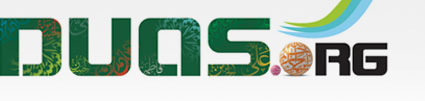 Eid Al Fitr 
night A’maal
For any errors / comments please write to: duas.org@gmail.com
Kindly recite Sūrat al-Fātiḥah for Marhumeen of all those who have worked towards making this small work possible.
A’maal for the 1st night of Sháwwál
The first night of Shawwal is among the sacred nights, and several Hadith have been reported explaining its virtues and recommending acts of worship and keeping awake for the whole night. It is highly blessed night, not less than the “Laylatul Qadr” , in its auspiciousness.
A’maal for the 1st night of Sháwwál
It is recommended to pass the whole night in a mosque, keeping awake and engaging in prayers, supplications and begging forgiveness to Allah. Have a bath / Ghusl at sunset.  Arrange to give Fitra -An important wajib zakat/sadqa. Recite the following “takbeerat” at the end of Maghrib / Ishaa /Fajr & also during Eid Prayers:
A’maal for the 1st night of Sháwwál
اَللَّهُمَّ صَلِّ عَلَى مُحَمَّدٍ وَ آلِ مُحَمَّد
O Alláh send Your blessings on Muhammad
and the family of Muhammad.
A’maal for the 1st night of Sháwwál
بِسْمِ ٱللَّـهِ ٱلرَّحْمَـٰنِ ٱلرَّحِيمِ
In the Name of Allāh, 
the All-beneficent, the All-merciful.
A’maal for the 1st night of Sháwwál
اَللَّهُ أَكْبَرُ اللَّهُ أَكْبَرُ لاَ إِلَهَ إِلاَّ اللَّهُ وَ اللَّهُ أَكْبَرُ
Allah is Great,  Allah is Great
 There is no god save Allah. 
And Allah is Great.
A’maal for the 1st night of Sháwwál
اللَّهُ أَكْبَرُ وَ لِلَّهِ الْحَمْدُالْحَمْدُ لِلَّهِ عَلَى مَا هَدَانَا
Allah is Great. (All) praise be to Allah.
(We) recite the praises of Allah because He has shown us the Right Path.
A’maal for the 1st night of Sháwwál
وَ لَهُ الشُّكْرُ عَلَى مَا أَوْلاَنَا
(We) gratefully thank Him because He takes care of us and looks after our interests.)
A’maal for the 1st night of Sháwwál
Raise your hands towards the sky and say.
A’maal for the 1st night of Sháwwál
يَا ذَا الْمَنِّ وَ الطَّوْلِ يَا ذَا الْجُودِ
Lord of favor and bounty!
O Lord of magnanimity!
A’maal for the 1st night of Sháwwál
يَا مُصْطَفِيَ مُحَمَّدٍ وَنَاصِرَهُ
O He Who has chosen Muhammad and granted him victory!
A’maal for the 1st night of Sháwwál
صَلِّ عَلَىٰ مُحَمَّدٍ وَآلِ مُحَمَّدٍ
(Please) send blessings to Muhammad and the Household of Muhammad
A’maal for the 1st night of Sháwwál
وَٱغْفِرْ لِي كُلَّ ذَنْبٍ احْصَيْتَهُ
and forgive me all the sins that You have known (from me)
A’maal for the 1st night of Sháwwál
وَهُوَ عِنْدَكَ فِي كِتَابٍ مُبِينٍ
and they are written with you in a manifest record.
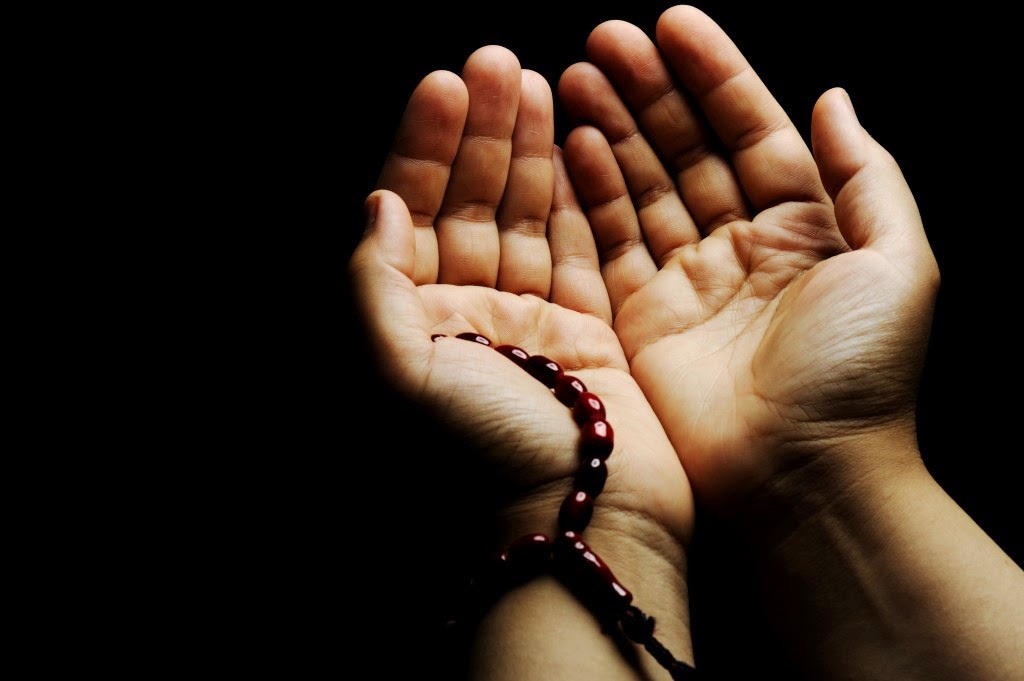 A’maal for the 1st night of Sháwwál
حاجة
ask for your needs
A’maal for the 1st night of Sháwwál
يَا دَائِمَ الْفَضْلِ عَلَى الْبَرِيَّةِ
O He who, since the beginning, has been bestowing liberal benefits on the people, and will do so till the end,
A’maal for the 1st night of Sháwwál
يَا بَاسِطَ الْيَدَيْنِ بِالْعَطِيَّةِ
O He who openhandedly distributes free gifts to one and all,
A’maal for the 1st night of Sháwwál
يَا صَاحِبَ الْمَوَاهِبِ السَّنِيَّةِ
O Owner of precious and highly satisfying bounties,
A’maal for the 1st night of Sháwwál
صَلِّ عَلَى مُحَمَّدٍ وَ آلِهِ خَيْرِ الْوَرَى سَجِيَّةً
send blessing on Muhammad and on his children, a select group of highly refined, generous and inspiring individuals,
A’maal for the 1st night of Sháwwál
وَ اغْفِرْ لَنَا يَا ذَا الْعُلَى فِي هَذِهِ الْعَشِيَّة
and forgive us tonight for staying from the path of duty O Sublime
A’maal for the 1st night of Sháwwál
According to the narration mentioned by Shaykh al-Tusi, it is recommended to prostrate after the Maghrib and `Isha' Prayers and then say the following supplication in prostration:
A’maal for the 1st night of Sháwwál
يَا ذَا الْحَوْلِيَا ذَا الطّوْلِ
O the Lord of power;
O the Lord of bounty;
A’maal for the 1st night of Sháwwál
يَا مُصْطَفِياً مُحَمّداً وَنَاصِرَهُصَلّ عَلَى مُحَمّدٍ وَآلِ مُحَمّدٍ
O He Who has chosen Muhammad and granted him victory;
(please do) bless Muhammad and the Household of Muhammad
A’maal for the 1st night of Sháwwál
وَاغْفِرْ لِي كُلّ ذَنْبٍ أَذْنَبْتُهُوَنَسِيتُهُ أَنَا وَهُوَ عِنْدَكَ فِي كِتَابٍ مُبِينٍ
and forgive me every sin that I have committed
and forgotten, but it is recorded with You in a Manifest Record.
A’maal for the 1st night of Sháwwál
Perform a 2 Rakaat Salaat as following:
(i) In the first Rakaa’t after the recitation of Surah Al Fateha, recite Surah Al Ikhlaas 100 times
(ii) In the second Rakaa’t, after the recitation of Surah Al Fateha, recite Surah Al Ikhlaas 1 time
A’maal for the 1st night of Sháwwál
Please go in Sajdah and recite the following 
100 times:
A’maal for the 1st night of Sháwwál
Recite 100 times in Sajdah
أَتُوبُ إِلَى اللَّهِ‏
I  turn repentant unto Allah
A’maal for the 1st night of Sháwwál
It has been reported that Hazrat Amirul Mumineen (A) used to pray this way, and when he raised his head from the Sajdah, he used to say: I swear by Allah, in whose control lies my soul, whoever prays this way shall have his/her wishes fulfilled, and sins forgiven even if they are as numerous as particles of sand in desert
A’maal for the 1st night of Sháwwál
Shaykh Tusi and Sayyid ibn Tawus have mentioned the following du`a to be recited after this Namaaz:
A’maal for the 1st night of Sháwwál
يَا اللَّهُ يَا اللَّهُ يَا اللَّهُ يَا رَحْمَانُ يَا اللَّهُ يَا رَحِيمُ يَا اللَّهُ يَا مَلِكُ يَا اللَّهُ يَا قُدُّوسُ يَا اللَّهُ‏
O Allah. O Allah, O Allah, O Beneficent, O Allah, 
O Merciful, O Allah, O Sovereign, O Allah, O Most Holy, O Allah,
A’maal for the 1st night of Sháwwál
يَا سَلاَمُ يَا اللَّهُ يَا مُؤْمِنُ يَا اللَّهُ يَا مُهَيْمِنُ يَا اللَّهُ يَا عَزِيزُ يَا اللَّهُ‏
O Peace, O Allah, O Trustworthy, O Allah, 
O Guardian, O Allah, O Beloved, O Allah,
A’maal for the 1st night of Sháwwál
يَا جَبَّارُ يَا اللَّهُ يَا مُتَكَبِّرُ يَا اللَّهُ يَا خَالِقُ يَا اللَّهُ يَا بَارِئُ يَا اللَّهُ يَا مُصَوِّرُ يَا اللَّهُ‏
O Strong, O Allah, O Proud, O Allah, O Creator, 
O Allah, O Inventor, O Allah, O Shaper, O Allah,
A’maal for the 1st night of Sháwwál
يَا عَالِمُ يَا اللَّهُ يَا عَظِيمُ يَا اللَّهُ يَا عَلِيمُ يَا اللَّهُ يَا كَرِيمُ يَا اللَّهُ يَا حَلِيمُ يَا اللَّهُ‏
O Learned, O Allah, O Great, O Allah, 
O All-Knowing, O Allah, O Kind, O Allah,
O Indulgent, O Allah,
A’maal for the 1st night of Sháwwál
يَا حَكِيمُ يَا اللَّهُ يَا سَمِيعُ يَا اللَّهُ يَا بَصِيرُ يَا اللَّهُ يَا قَرِيبُ يَا اللَّهُ يَا مُجِيبُ يَا اللَّهُ‏
O Wise, O Allah, O Hearer, O Allah, O Seer, 
O Allah, O Near, O Allah, O Correspondent, 
O Allah,
A’maal for the 1st night of Sháwwál
يَا جَوَادُ يَا اللَّهُ يَا مَاجِدُ يَا اللَّهُ يَا مَلِيُّ يَا اللَّهُ يَا وَفِيُّ يَا اللَّهُ يَا مَوْلَى يَا اللَّهُ‏
O Liberal, O Allah, O Glorious, O Allah, O Rich and Powerful, O Allah, O Sincere, O Allah, 
O Lord-Master, O Allah,
A’maal for the 1st night of Sháwwál
يَا قَاضِي يَا اللَّهُ يَا سَرِيعُ يَا اللَّهُ يَا شَدِيدُ يَا اللَّهُ يَا رَءُوفُ يَا اللَّهُ يَا رَقِيبُ يَا اللَّهُ‏
O Judge, O Allah, O Swift, O Allah, O Firm, 
O Allah, O Pardoner, O Allah, O Preserver, 
O Allah,
A’maal for the 1st night of Sháwwál
يَا مَجِيدُ يَا اللَّهُ يَا حَفِيظُ يَا اللَّهُ يَا مُحِيطُ يَا اللَّهُ يَا سَيِّدَ السَّادَاتِ يَا اللَّهُ‏
O Mighty, O Allah, O Protector, O Allah, 
O Encompasser, O Allah, 
O Chief of the chiefs, O Allah,
A’maal for the 1st night of Sháwwál
يَا أَوَّلُ يَا اللَّهُ يَا آخِرُ يَا اللَّهُ يَا ظَاهِرُ يَا اللَّهُ يَا بَاطِنُ يَا اللَّهُ يَا فَاخِرُ يَا اللَّهُ يَا قَاهِرُ يَا اللَّهُ‏
O Ever Foremost, O Allah, O Eternal Last, O Allah, O Evident, O Allah, O Intrinsic Fundamental, 
O Allah, O Glorious, O Allah, O Victor, O Allah,
A’maal for the 1st night of Sháwwál
يَا رَبَّاهْ يَا اللَّهُ يَا رَبَّاهْ يَا اللَّهُ يَا رَبَّاهْ يَا اللَّهُ يَا وَدُودُ يَا اللَّهُ يَا نُورُ يَا اللَّهُ‏
O Lord-Nourisher, O Allah, O Lord-Nourisher, 
O Allah, O Lord-Nourisher, 
O Allah, O Loving, O Allah, O Light, O Allah,
A’maal for the 1st night of Sháwwál
يَا رَافِعُ يَا اللَّهُ يَا مَانِعُ يَا اللَّهُ يَا دَافِعُ يَا اللَّهُ يَا فَاتِحُ يَا اللَّهُ يَا نَفَّاحُ (نَفَّاعُ) يَا اللَّهُ‏
O Deliverer, O Allah, O Preventer, O Allah, 
O Defender, O Allah, O Introducer, O Allah, 
O Bountiful, O Allah,
A’maal for the 1st night of Sháwwál
يَا جَلِيلُ يَا اللَّهُ يَا جَمِيلُ يَا اللَّهُ يَا شَهِيدُ يَا اللَّهُ‏
O Magnificent, O Allah, O Handsome, O Allah, 
O Witness, O Allah,
A’maal for the 1st night of Sháwwál
يَا شَاهِدُ يَا اللَّهُ يَا مُغِيثُ يَا اللَّهُ يَا حَبِيبُ يَا اللَّهُ‏
O Present, O Allah, O Succourer, O Allah, 
O Beloved, O Allah,
A’maal for the 1st night of Sháwwál
يَا فَاطِرُ يَا اللَّهُ يَا مُطَهِّرُ يَا اللَّهُ يَا مَلِكُ (مَلِيكُ) يَا اللَّهُ يَا مُقْتَدِرُ يَا اللَّهُ يَا قَابِضُ يَا اللَّهُ‏
O Creator (out of nothing), O Allah, 
O Purifier, O Allah, O Owner, O Allah, 
O Authority, O Allah, O Possessor, O Allah,
A’maal for the 1st night of Sháwwál
يَا بَاسِطُ يَا اللَّهُ يَا مُحْيِي يَا اللَّهُ يَا مُمِيتُ يَا اللَّهُ يَا بَاعِثُ يَا اللَّهُ يَا وَارِثُ يَا اللَّهُ‏
O Spreader, O Allah, O Vivifier, O Allah, 
O Exterminator, O Allah, O Causer, O Allah, 
O Inheritor, O Allah,
A’maal for the 1st night of Sháwwál
يَا مُعْطِي يَا اللَّهُ يَا مُفْضِلُ يَا اللَّهُ يَا مُنْعِمُ يَا اللَّهُ يَا حَقُّ يَا اللَّهُ يَا مُبِينُ يَا اللَّهُ‏
O Bestower, O Allah, O Favourer, O Allah, 
O Benefactor, O Allah, O Truth, O Allah, 
O Distinct, O Allah,
A’maal for the 1st night of Sháwwál
يَا طَيِّبُ يَا اللَّهُ يَا مُحْسِنُ يَا اللَّهُ يَا مُجْمِلُ يَا اللَّهُ يَا مُبْدِئُ يَا اللَّهُ يَا مُعِيدُ يَا اللَّهُ‏
O Affable, O Allah, O Polite, O Allah, 
O Graceful, O Allah, O Originator, O Allah, 
O Who brings back all things, O Allah,
A’maal for the 1st night of Sháwwál
يَا بَارِئُ يَا اللَّهُ يَا بَدِيعُ يَا اللَّهُ يَا هَادِي يَا اللَّهُ يَا كَافِي يَا اللَّهُ يَا شَافِي يَا اللَّهُ‏
O Who makes visible, O Allah, O Inventor, 
O Allah, O Guide, O Allah, O Able, O Allah, 
O Efficacious, O Allah,
A’maal for the 1st night of Sháwwál
يَا عَلِيُّ يَا اللَّهُ يَا عَظِيمُ يَا اللَّهُ يَا حَنَّانُ يَا اللَّهُ يَا مَنَّانُ يَا اللَّهُ يَا ذَا الطَّوْلِ يَا اللَّهُ‏
O High, O Allah, O Great, O Allah, O Tender, 
O Allah, O Kind, O Allah, O Owner of bounties, 
O Allah,
A’maal for the 1st night of Sháwwál
يَا مُتَعَالِي يَا اللَّهُ يَا عَدْلُ يَا اللَّهُ يَا ذَا الْمَعَارِجِ يَا اللَّهُ يَا صَادِقُ يَا اللَّهُ‏
O Most High, O Allah, O Just, O Allah, 
O Owner of ascendancy, O Allah, O Truthful, 
O Allah,
A’maal for the 1st night of Sháwwál
يَا صَدُوقُ يَا اللَّهُ يَا دَيَّانُ يَا اللَّهُ يَا بَاقِي يَا اللَّهُ يَا وَاقِي يَا اللَّهُ‏
O Sincere, O Allah, O Requiter, O Allah, 
O Who remains forever, O Allah, O Vigilant, 
O Allah,
A’maal for the 1st night of Sháwwál
يَا ذَا الْجَلاَلِ يَا اللَّهُ يَا ذَا الْإِكْرَامِ يَا اللَّهُ‏
O Owner of majesty, O Allah, O Owner of glory, 
O Allah,
A’maal for the 1st night of Sháwwál
يَا مَحْمُودُ يَا اللَّهُ يَا مَعْبُودُ يَا اللَّهُ يَا صَانِعُ يَا اللَّهُ يَا مُعِينُ يَا اللَّهُ يَا مُكَوِّنُ يَا اللَّهُ‏
O Admirable, O Allah, O Adorable, O Allah, 
O Maker, O Allah, O Helper, O Allah, O Who wills (say: "Be“) and it is, O Allah,
A’maal for the 1st night of Sháwwál
يَا فَعَّالُ يَا اللَّهُ يَا لَطِيفُ يَا اللَّهُ يَا غَفُورُ يَا اللَّهُ (يَا جَلِيلُ يَا اللَّهُ)
O Active, O Allah, O Subtle, O Allah, 
O Oft-forgiving, O Allah,
A’maal for the 1st night of Sháwwál
يَا شَكُورُ يَا اللَّهُ يَا نُورُ يَا اللَّهُ يَا قَدِيرُ (قَدِيمُ) يَا اللَّهُ‏
O Very Thankful, O Allah, O Splendid, 
 Allah, O Omnipotent, O Allah,
A’maal for the 1st night of Sháwwál
يَا رَبَّاهْ يَا اللَّهُ يَا رَبَّاهْ يَا اللَّهُ يَا رَبَّاهْ يَا اللَّهُ يَا رَبَّاهْ يَا اللَّهُ‏
O Lord-Nourisher, O Allah, O Lord-Nourisher, 
O Allah, O Lord-Nourisher, 
O Allah, O Lord-Nourisher, O Allah,
A’maal for the 1st night of Sháwwál
يَا رَبَّاهْ يَا اللَّهُ يَا رَبَّاهْ يَا اللَّهُ يَا رَبَّاهْ يَا اللَّهُ‏
O Lord-Nourisher, O Allah, O Lord-Nourisher, 
O Allah, O Lord-Nourisher, O Allah,
A’maal for the 1st night of Sháwwál
يَا رَبَّاهْ يَا اللَّهُ يَا رَبَّاهْ يَا اللَّهُ يَا رَبَّاهْ يَا اللَّهُ‏
O Lord-Nourisher, O Allah, O Lord-Nourisher, 
O Allah, O Lord-Nourisher, O Allah,
A’maal for the 1st night of Sháwwál
أَسْأَلُكَ أَنْ تُصَلِّيَ عَلَى مُحَمَّدٍ وَ آلِ مُحَمَّدٍ وَ تَمُنَّ عَلَيَّ بِرِضَاكَ وَ تَعْفُوَ عَنِّي بِحِلْمِكَ‏
I beseech You to send blessings on Muhammad and on the children of Muhammad, and show favour to me by giving Your blessings, grant amnesty to me through Your munificence,
A’maal for the 1st night of Sháwwál
وَ تُوَسِّعَ عَلَيَّ مِنْ رِزْقِكَ الْحَلاَلِ الطَّيِّبِ وَ مِنْ حَيْثُ أَحْتَسِبُ وَ مِنْ حَيْثُ لاَ أَحْتَسِبُ‏
add more to my lawful sustenance, through the means I take into account and through the means I do not count on,
A’maal for the 1st night of Sháwwál
فَإِنِّي عَبْدُكَ لَيْسَ لِي أَحَدٌ سِوَاكَ وَ لاَ أَحَدٌ أَسْأَلُهُ غَيْرُكَ‏
because I am Your servant, I have no one else other than You, there is no one, to whom I turn to, other than You,
A’maal for the 1st night of Sháwwál
يَا أَرْحَمَ الرَّاحِمِينَ مَا شَاءَ اللَّهُ لاَ قُوَّةَ إِلاَّ بِاللَّهِ الْعَلِيِّ الْعَظِيمِ‏
O Most Merciful of the Merciful That which Allah wills takes place, there is no power except Allah's, the High, the Great!
A’maal for the 1st night of Sháwwál
Please go in Sajdah and recite the following:
A’maal for the 1st night of Sháwwál
يَا اللَّهُ يَا اللَّهُ يَا اللَّهُ يَا رَبِّ يَا رَبِّ يَا رَبِّ يَا مُنْزِلَ الْبَرَكَاتِ بِكَ تُنْزَلُ كُلُّ حَاجَةٍ
O Allah, O Allah, O Allah, O Lord-Nourisher, 
O Lord-Nourisher, O Lord-Nourisher, 
O He who sends down blessing it is Thou who satisfies all needs
A’maal for the 1st night of Sháwwál
أَسْأَلُكَ بِكُلِّ اسْمٍ فِي مَخْزُونِ الْغَيْبِ عِنْدَكَ وَ الْأَسْمَاءِ الْمَشْهُورَاتِ عِنْدَكَ الْمَكْتُوبَةِ عَلَى سُرَادِقِ عَرْشِكَ‏
I beseech You in the name of Your every name, treasured in Your invisible collection, and in the name of Your celebrated names, inscribed on the hangings of Your Arsh,
A’maal for the 1st night of Sháwwál
أَنْ تُصَلِّيَ عَلَى مُحَمَّدٍ وَ آلِ مُحَمَّدٍ وَ أَنْ تَقْبَلَ مِنِّي شَهْرَ رَمَضَانَ‏
to send blessings on Muhammad and on the children of Muhammad, and accept my offerings made in the month of Ramadhan,
A’maal for the 1st night of Sháwwál
وَ تَكْتُبَنِي مِنَ الْوَافِدِينَ إِلَى بَيْتِكَ الْحَرَامِ وَ تَصْفَحَ لِي عَنِ الذُّنُوبِ الْعِظَامِ وَ تَسْتَخْرِجَ لِي يَا رَبِّ كُنُوزَكَ يَا رَحْمَانُ‏
(please) write my name in the list of those who will journey to Your "Sacred House", overlook my highly unruly conduct, O Lord, let Your treasures spill over for me, O Beneficent.
A’maal for the 1st night of Sháwwál
اَللَّهُمَّ صَلِّ عَلَى مُحَمَّدٍ وَ آلِ مُحَمَّد
O Alláh send Your blessings on Muhammad
and the family of Muhammad.
A’maal for the 1st night of Sháwwál
Sayyid ibna Taa-oos (R.A.) and Kaf-a’mee (R.A.) reports that the Holy Prophet (S.A.) had advised to pray a 10 Rak-a’t Salaat, in 5 sets of two Rak-a’t each, as under:
(i) In every Rak-a’t, after the recitation of Soorah Al Faatih’ah, recite Soorah Al Ikhlaas 10 times.
(ii) In every “Rukoo” and “Sajdah” recite the Tasbihate arba 10 times:
After each 2 Rak`ahs, one may recite the Tashahhud and Taslem. After the accomplishment of the ten Rak`ahs, one may recite the Taslem and say the following one Thousand times:
A’maal for the 1st night of Sháwwál
Recite 1000 times in Sajdah
أَسْتَغْفِرُ اللّهَ وَأَتُوبُ إلَيْهِ.
I seek the forgiveness of Allah and I repent before Him.
A’maal for the 1st night of Sháwwál
After that, one may prostrate and say the following:
يَا حَيّ يَا قَيّومُ،يَا ذَا الجَلالِ وَالإِكرَامِ،
O Ever-Alive, O Eternal,
O the Lord of Majesty and Honor.
A’maal for the 1st night of Sháwwál
يَارَحْمَانَ الدّنيَا وَالآخِرَةِ وَرَحِيمَهُمَا،يَا أَرْحَمَ الرَّاحِمِينَ،
O the All-beneficent of this world and the Next World and the All-merciful of them;
O the most Merciful of all those who show mercy.
A’maal for the 1st night of Sháwwál
يَاإِلهَ الأَوّلِينَ وَالآخِرِينَ،اغْفِرْ لَنَا ذُنُوبَنَا،
O the God of the past and the coming generations;
(Please) forgive us our sins,
A’maal for the 1st night of Sháwwál
وَتَقَبّلْ مِنَّا صَلاتَنَا وَصِيَامَنَا وَقِيَامَنَا.
And accept our prayers, fasting, and worship.
A’maal for the 1st night of Sháwwál
The Holy Prophet (a.s) then continues, “I swear by Him Who has sent me with the truth as Prophet; Archangel Gabriel has reported to me from Archangel Israfel who directly reports from Almighty Allah that one who offers that prayer will not raise his head from prostration before Almighty Allah would forgive him, accept his acts during the month of Ramadhan, and overlooks his sins... .”
At the end of the night one should perform Ghusl and recite Fajr Salaat
Recite a 14 Rak-a’t Salaat as under:
In every Rak-a’t , after the recitation of Soorah Al Fatih’ah, recite Aayatul Kursee, and Sorah Al Ikhlaas 3 times 
The reward of offering each unit of this prayer is as same as the reward of forty-year worship as well as the reward of each and every one who has observed fasting and offered prayers in this month.
A’maal for the 1st night of Sháwwál
Please recite  Sūrat al-FātiḥahforALL MARHUMEEN
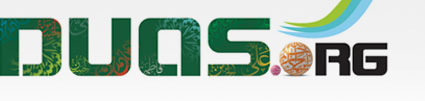 For any errors / comments please write to: duas.org@gmail.com
Kindly recite Sūrat al-Fātiḥah for Marhumeen of all those who have worked towards making this small work possible.